ביקור ב-
''אנו - מוזיאון העם היהודי'' 
תכנית שורשים
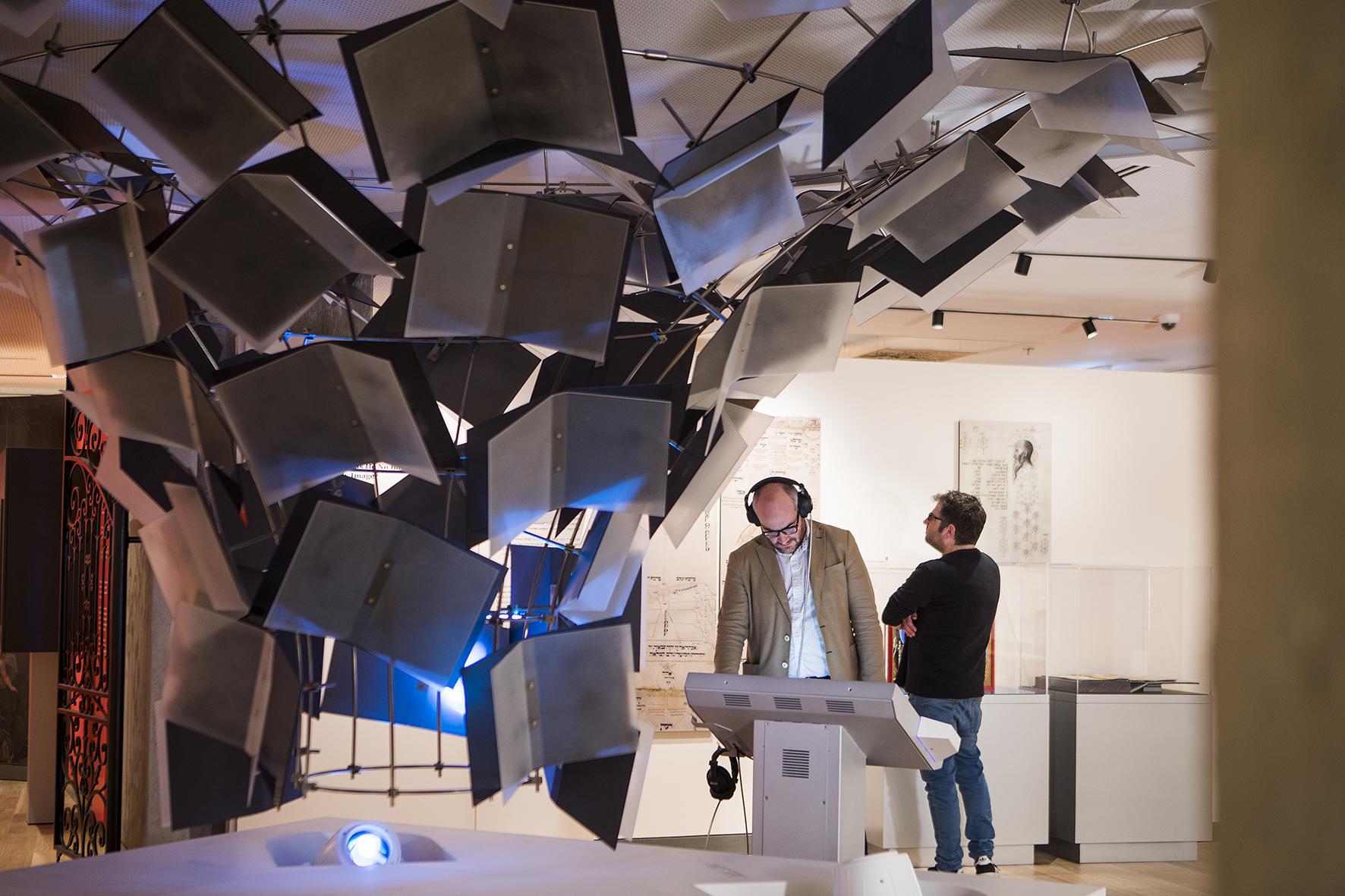 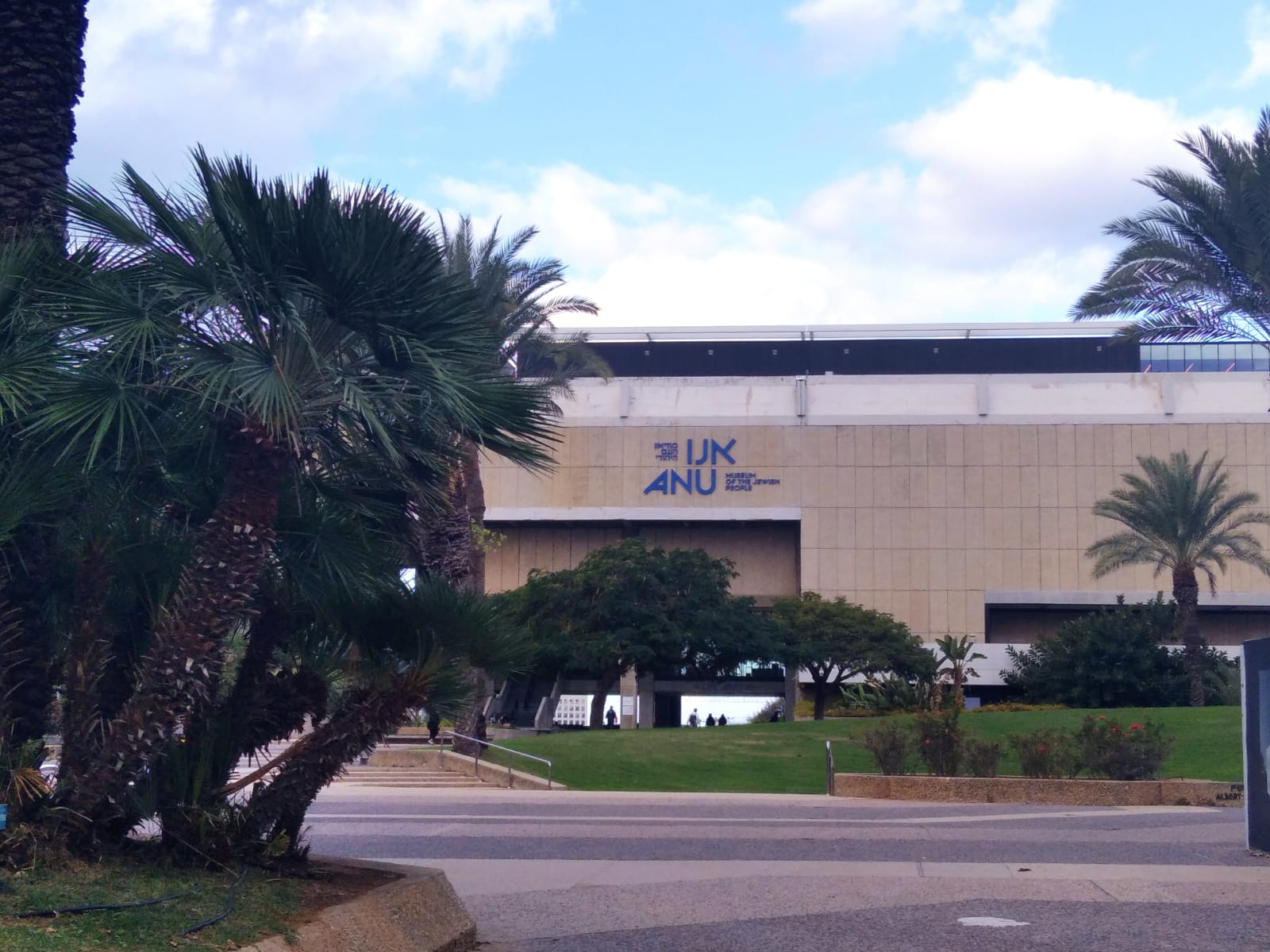 על המוזיאון שלנו
מוזיאון אנו הוא מוזיאון חדשני ומלהיב המספר את סיפורן של הקהילות היהודיות ברחבי העולם; התרבות, ההיסטוריה והיסודות של הזהות היהודית.

אנו מזמינים אתכם למסע חוויתי 
בכל תחומי החיים ולאורך הדורות, 
כדי לגלות כיצד כולנו חלק מהסיפור.
בית הספר ללימודי העם היהודי
אנו - מוזיאון העם היהודי
על התכנית:
בתכנית ''שורשים'' אנו מציעים סיור חוויתי של שעתיים לכיתות ז-ט המעניק לתלמידות/ים הזדמנות לבחון מרכיבים שונים בזהותן/ם, לראות כיצד ההיסטוריה המשפחתית (והלאומית) משפיעה על מי שהן/ם כיום ובאופן דומה לזה של אוצרות מוזיאון "אנו", לעצב את המוזיאון הפרטי שלהן/ם, המורכב מן הזהות האישית/משפחתית, ההיסטורית והקהילתית, הכל בזיקה אל התרבות היהודית כגורם משפיע.
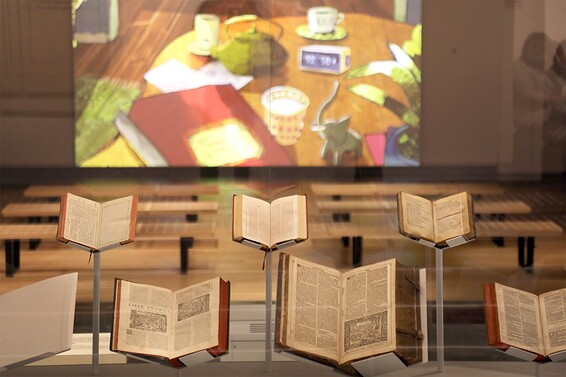 בית הספר ללימודי העם היהודי
אנו - מוזיאון העם היהודי
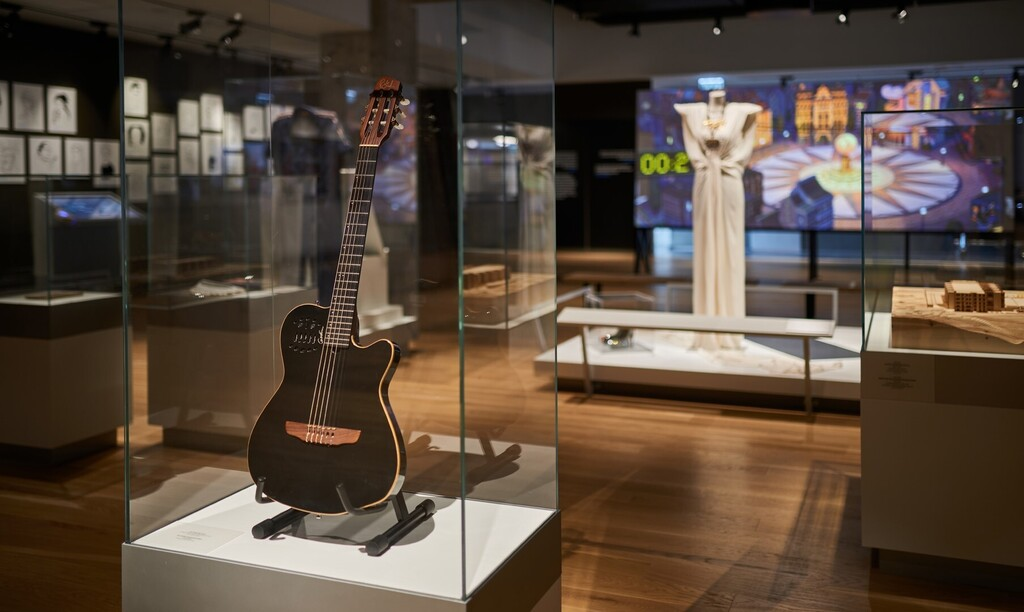 מבנה הביקור:
קומת הפסיפס - קומת המודרנה המציגה את התרבות והזהות היהודית ב150 השנים האחרונות
מי אני ומה מרכיב את "הסיפור שלי"?

קומת המסע - קומת ההיסטוריה העוברת בין קהילות וסיפורים רבים בהיסטוריה היהודית
איך הגענו לכאן? החיבור בין סיפורים היסטוריים שונים על קהילות יהודיות בעולם נגלה
 לסיפורים המשפחתיים שלנו

קומת היסודות – הקהילה והחברה כגורם מעצב זהות
השפעת הקהילה והחברה על עיצוב הזהות שלי ועל האופן בו אני מציג/ה את עצמי
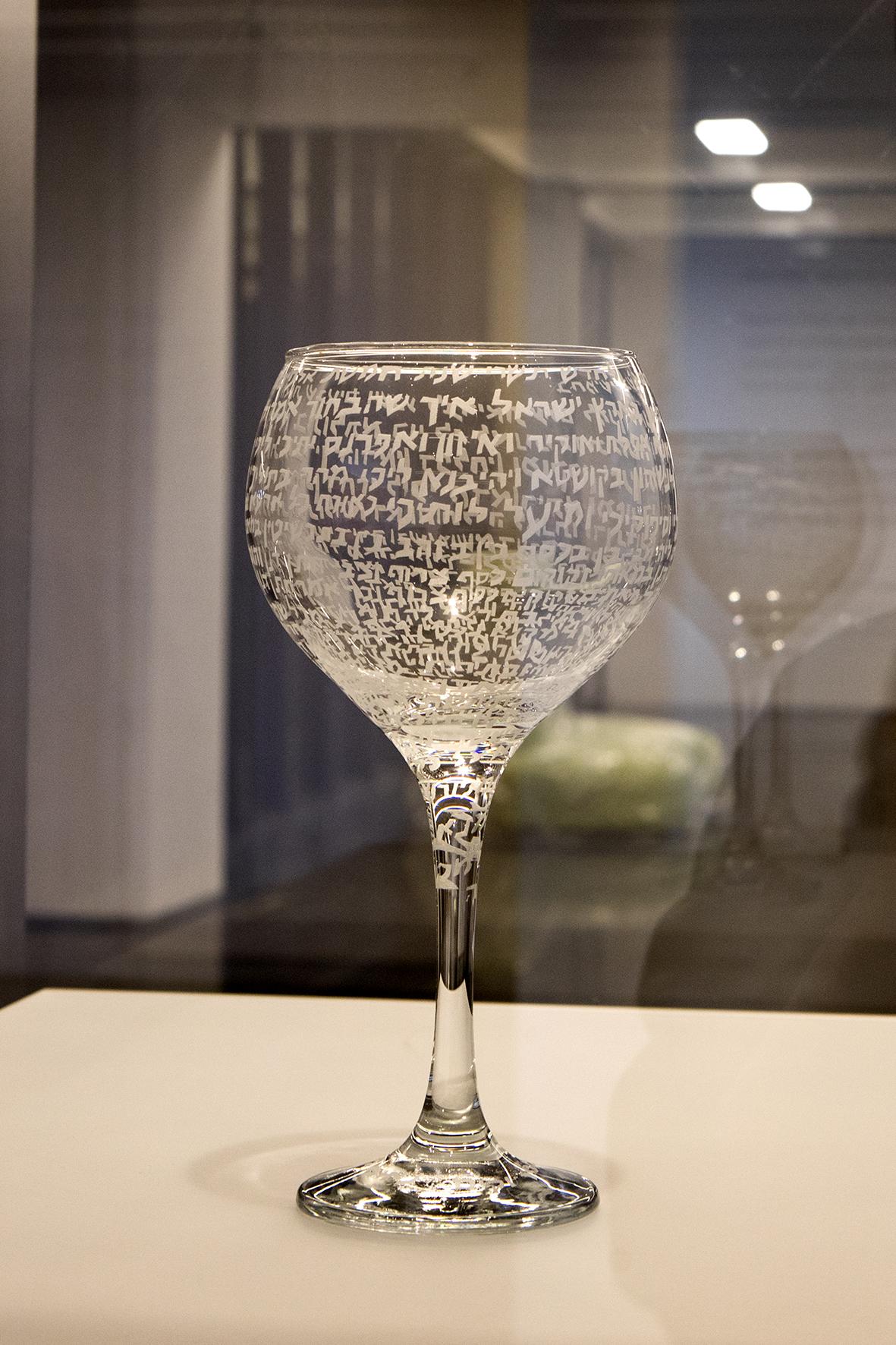 דף עזר ומשימות ייחודיות במהלך התכנית:

"קטלוג המוזיאון שלי" 
כל זוג תלמידים יקבל קטלוג מוזיאון אותו ייצרו במהלך הסיור, בהתאם לתחנות השונות. בקטלוג יופיעו משימות שונות של חקר, גילוי ורפלקציה אותן יבצעו התלמידים בזוגות. כמו כן, הקטלוג ישמש כמצע לשיח זוגי וכאמצעי לעיבוד קבוצתי. בסוף הפעילות יוכלו התלמידים להפריד את הקטלוג לשני קטלוגים אישיים ולהוסיף את "המוזיאון שלהם" לעבודת השורשים שלהם.

משימות חקר ודיון בכל תערוכה
לצד הדרכה סיפורית אנו מאפשרים לתלמידים ''זמן משימה'' במהלכו הם חוקרים מוקד ולאחר מכן מתעדים או משוחחים כקבוצה על הגילויים.
בית הספר ללימודי העם היהודי
אנו - מוזיאון העם היהודי
אפשרויות להכנה לקראת הביקור:
ספרו לתלמידים על הביקור המתוכנן במוזיאון 'אנו מוזיאון העם היהודי' שאלו אותם האם ביקרו פעם במוזיאון? מה זה מוזיאון? 
למה או האם צריך מוזיאונים?
בקשו מהתלמידים לכתוב לעצמם במהלך הסיור מושג או חפץ ששמעו ועניין אותם.לאחר הביקור, בקשו מהם לחפש מידע נוסף על אותו מושג ולשתף את הכיתה בממצאים. אופציה נוספת היא שיבחרו במהלך ההדרכה דמות שעניינה אותם, יחפשו מידע על הדמות וישתפו בממצאים.
תנאים להבטחת ביקור מוצלח ובעל ערך ב'אנו':
במהלך הסיור - אנחנו צריכים אתכם!
ידעו את המדריך במידע שימושי עבורו – האם יש תלמיד עם מגבלה שדורש התחשבות? האם הנסיעה היתה קשה לתלמידים והם זקוקים לאוורור? וכדומה.
השמירה על המשמעת וההקשבה של התלמידים במהלך הביקור היא באחריות המורה המלווה
באחריותכם לשמור על הכבוד הבסיסי של המדריך וצוות המוזיאון, ולמנוע עלבונות, הטרדות ומצבי קצה
חשוב לנו שתישארו עם הקבוצה במהלך הסיור כולו, לא נוכל לסייר עם קבוצה שאין לה מורה מלווה
אנא סייעו לנו בשמירה על המוצגים במוזיאון מפני פגיעה ונזק
ללא תנאים בסיסיים אלו לא נוכל להשלים סיור מוצלח ובעל ערך חינוכי
תנו משוב! נשמח לשמוע איך הייתה חווית הביקור שלכם, ומה אנו יכולים לעשות כדי להעניק חוויה טובה ומשמעותית יותר בעתיד.
כללי התנהגות לתלמידים במוזיאון:

בזמן הסיור כל הכיתה מסיירת יחד
יש לשמור על התנהגות שקטה ורגועה ברחבי המוזיאון, הולכים בנחת ומקשיבים להוראות המדריכה.
אסור לאכול בתערוכות המוזיאון, רק במרחבים בהם המדריכה מאשרת.
התנהגות מכבדת למוצגי המוזיאון
שפה נאותה לכלל אנשי הצוות.
בית הספר ללימודי העם היהודי
אנו - מוזיאון העם היהודי
חשוב לנו שהביקור שלכם יערך בצורה הטובה והנעימה ביותר, גם לתלמידים, גם לצוות ההוראה וגם לצוות ההדרכה שלנו.

לכן אנו מגדירים קווים אדומים שאם יחצו - אנו נאלץ לעצור את הביקור:
קבוצה אשר פוגעת במוצגי המוזיאון.
מורה/מלווה אשר יפגעו או יעליבו את מדריך המוזיאון.
מורה/מלווה אשר עוזב את הקבוצה ומשאיר אותה ללא השגחה.
בית הספר ללימודי העם היהודי
אנו - מוזיאון העם היהודי
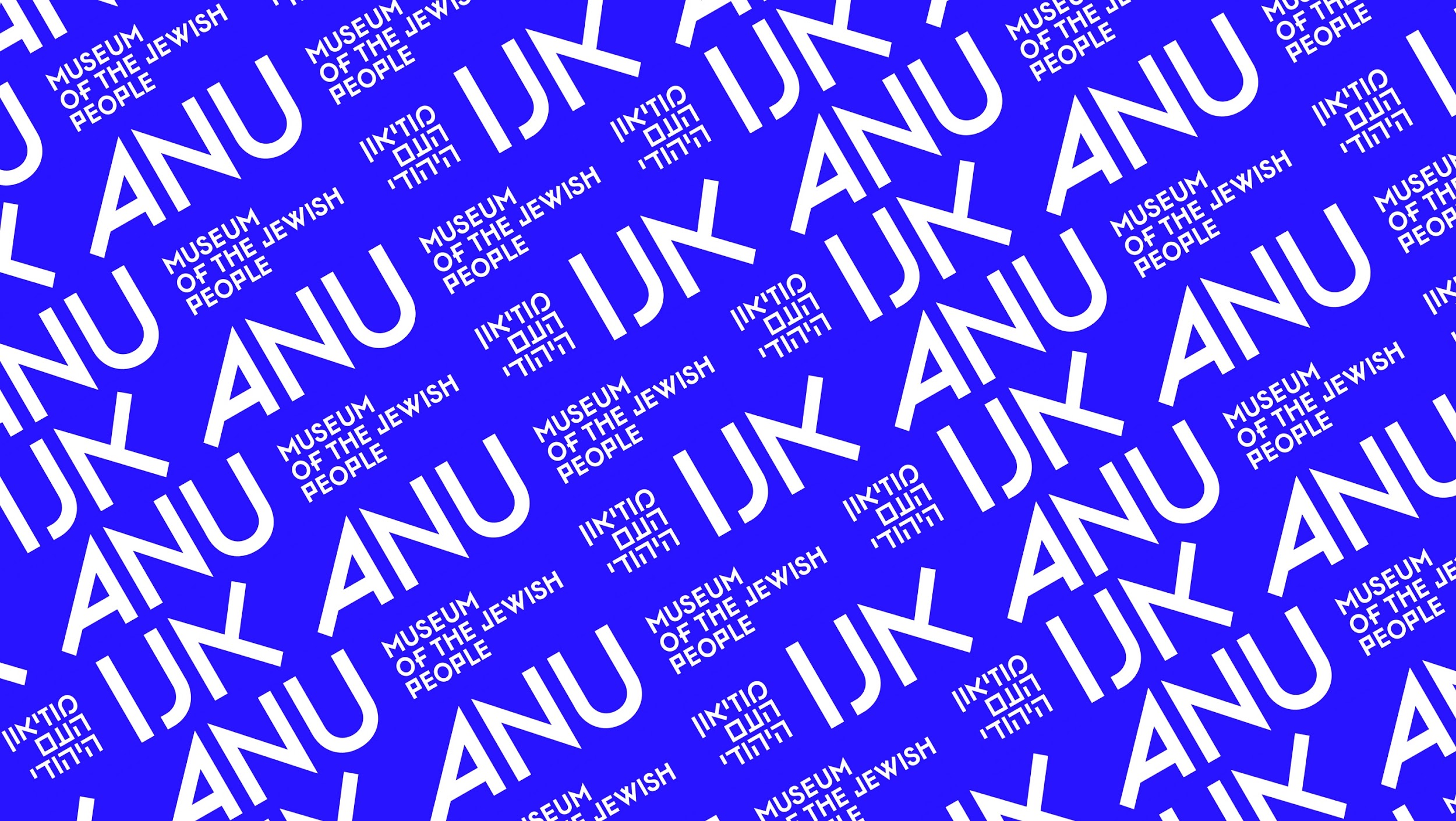 מחכים לכם!